The Knee Joint
Type: comound,Synovial, modified hinge
Articular surfaces: Lower end femur,  upper end tibia, & posterior surface of the patella.
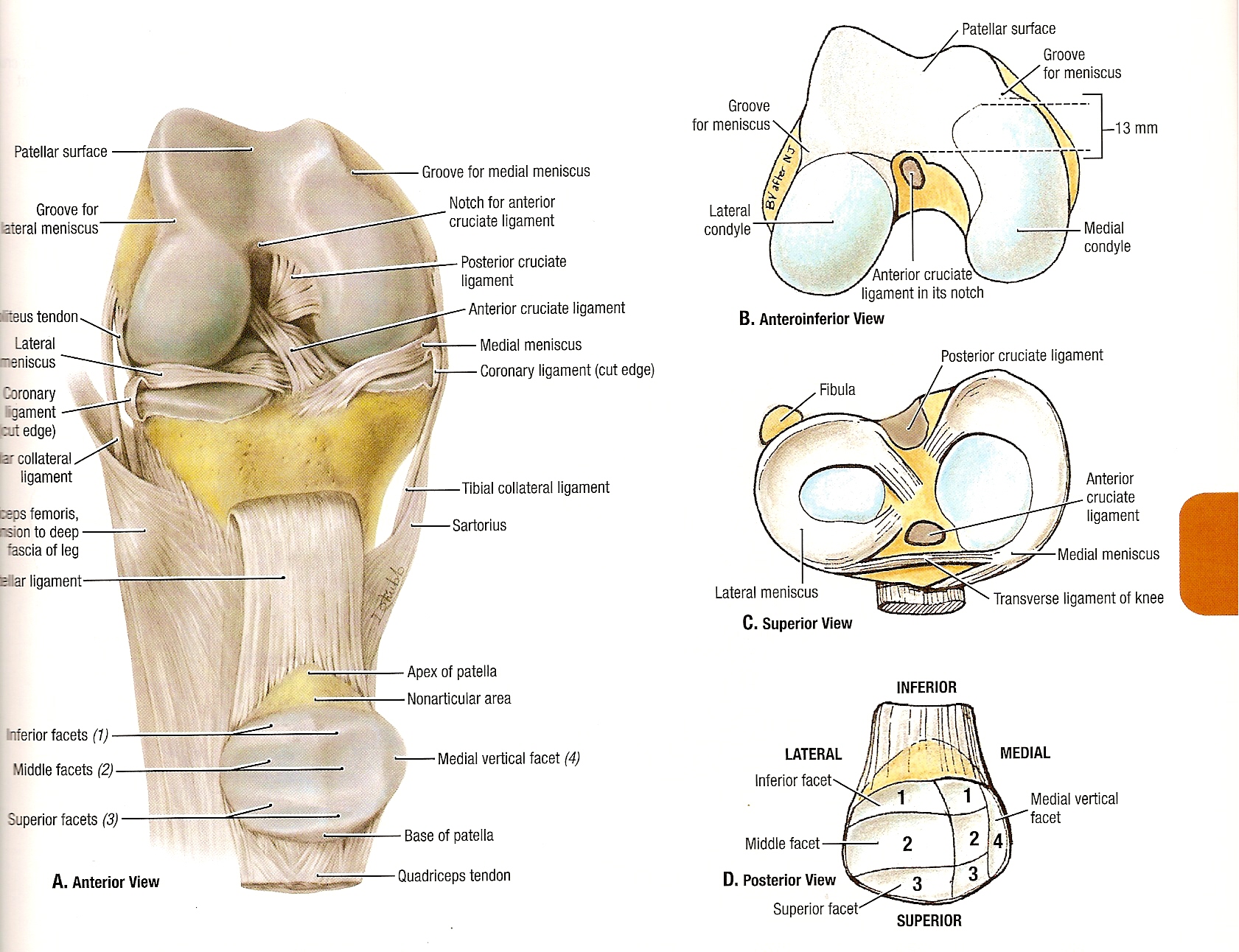 Capsule and Ligaments:
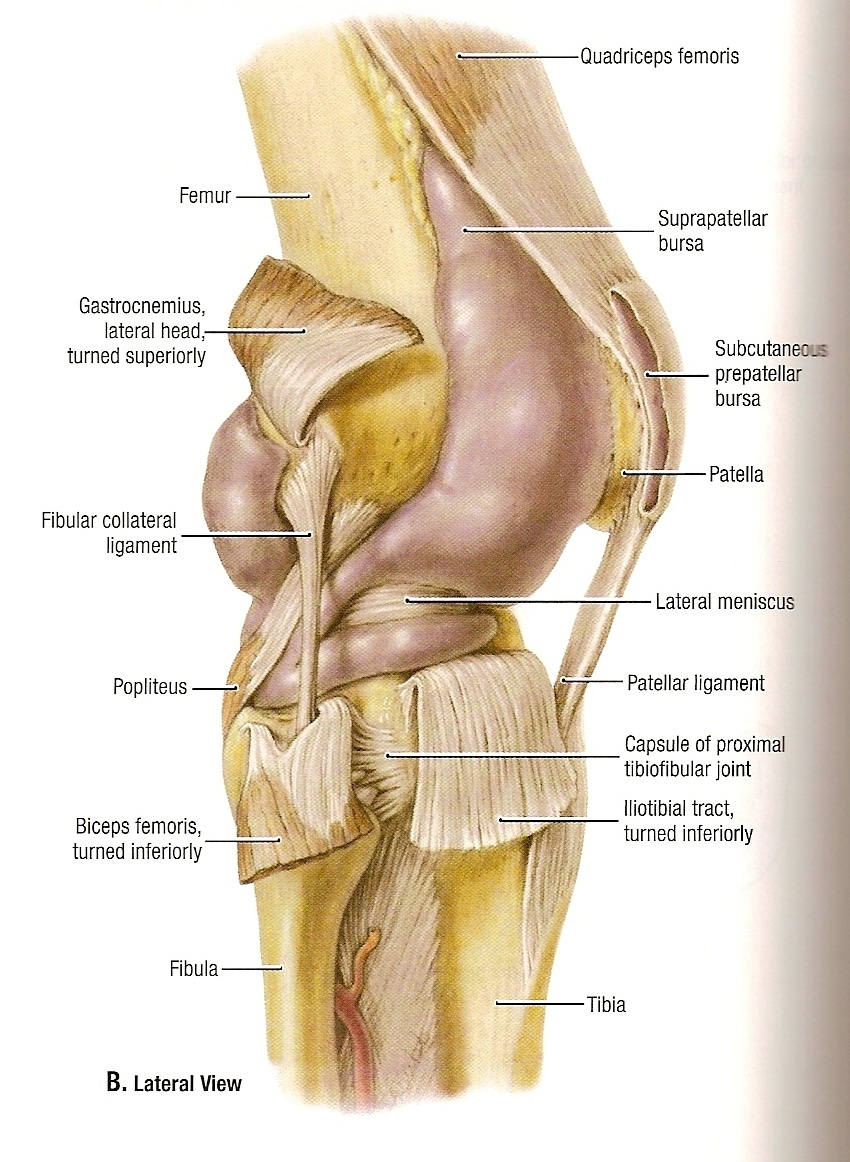 The capsule is thin:

1- In front: It is absent and replaced by quadriceps tendon, patella, and ligamentum patellae.
2- Behind: the capsule is thin,
-  It is thickened by the        posterior    oblique        ligament (strong           ligament, prevents         hyper extension. 
- It is perforated by the        popliteus tendon.

Ligaments (outside the joint):
1- The patellar lig. (ant),
2- The posterior oblique         lig.
3- The lateral collateral lig.
4- The medial collateral lig.
5- arcuate lig
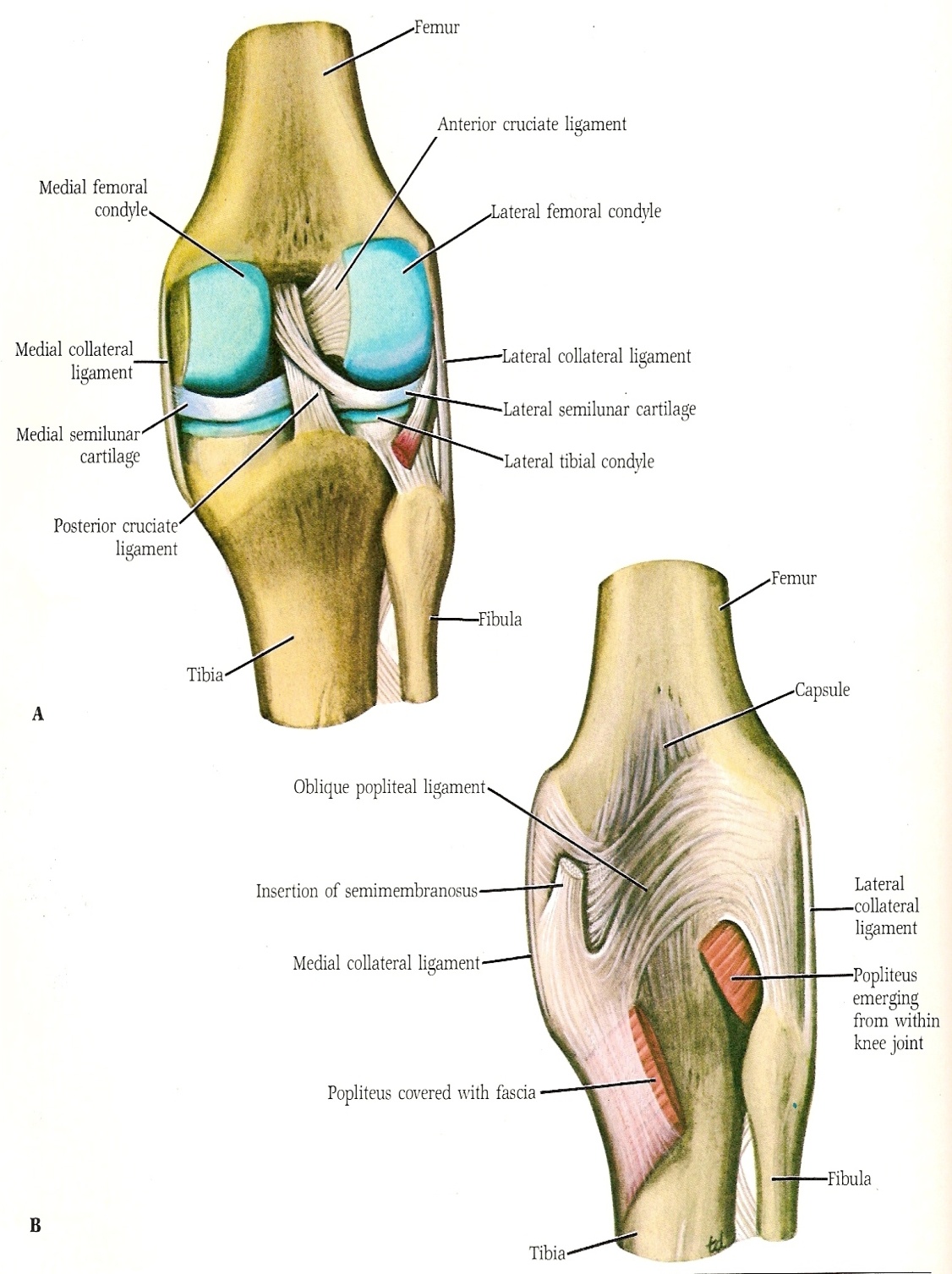 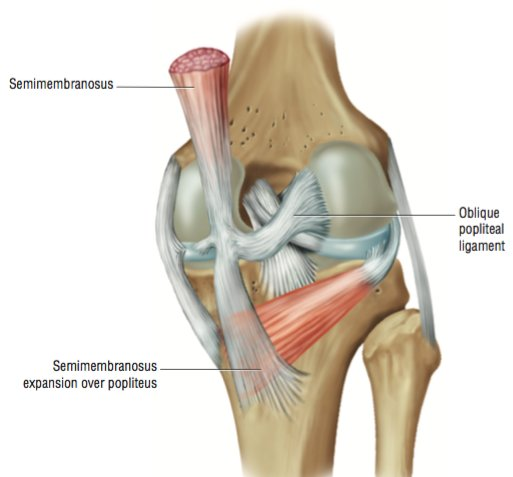 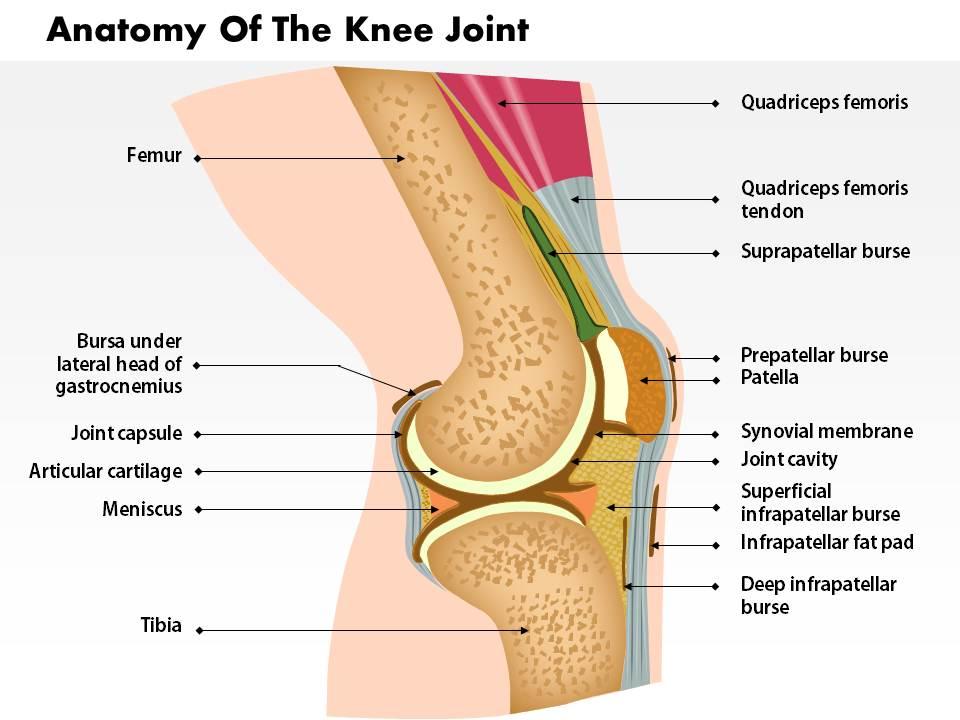 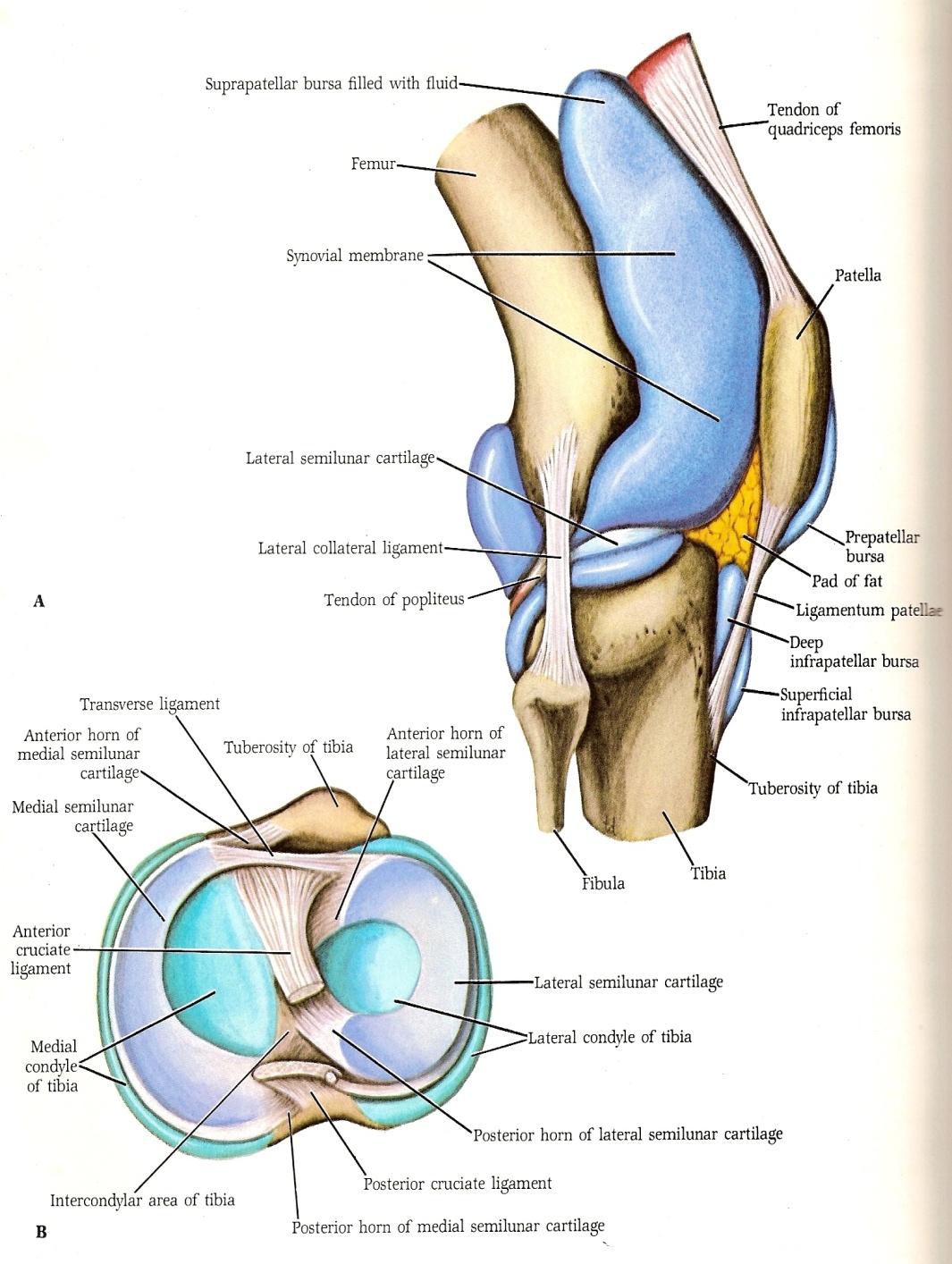 The synovial membrane
1- lines the capsule,
2- attaches to the peripheral edges     of the menisci (semilunar          cartilages),
3- covers the front of the ant.            cruciate ligament, and the         back of posterior cruciate          ligament.
4- communicates with:
     - suprapatellar bursa,
     - popliteus bursa,
     - semimembranosus burse,
     - gastrocnemius bursa.
Structures inside the knee joint:
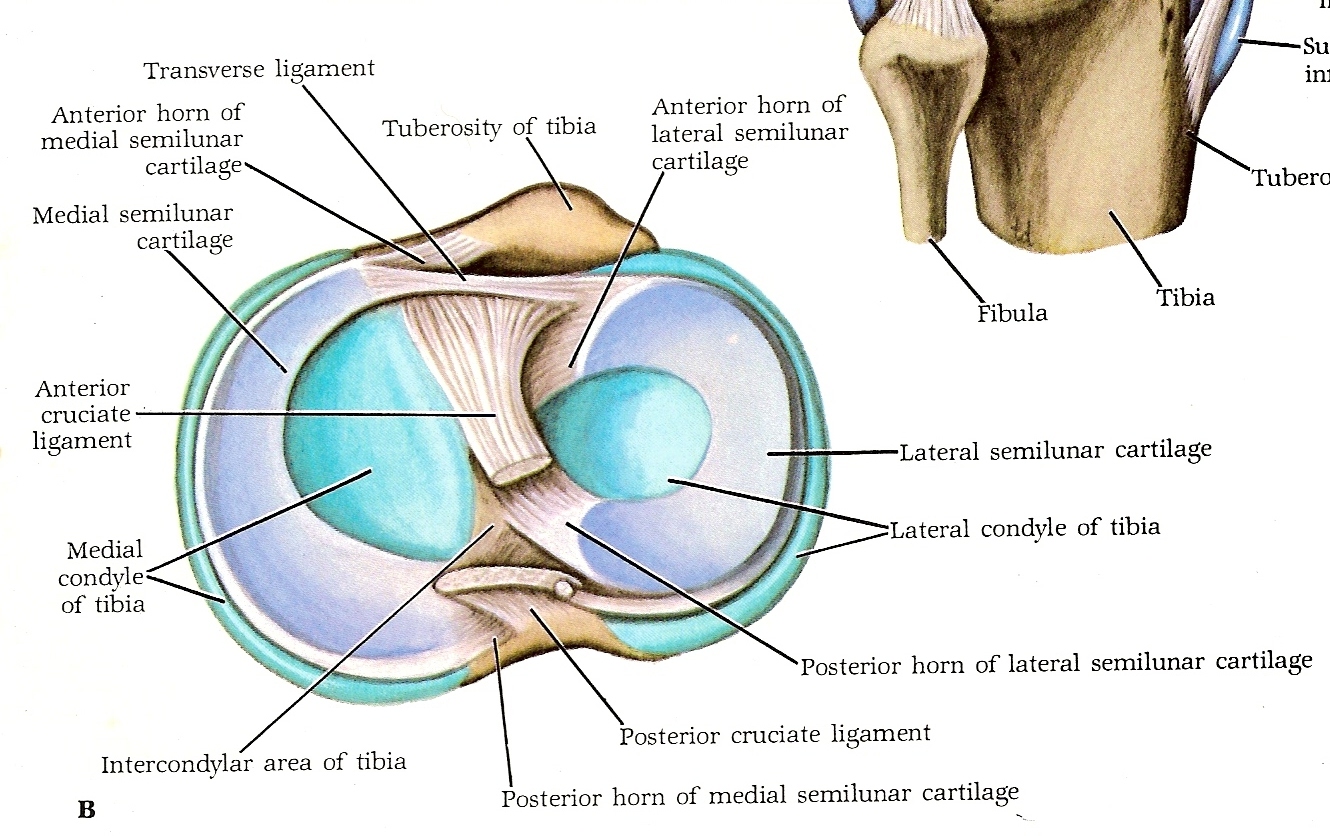 1- The medial semilunar cartilage (Medial meniscus): C-shaped,       fixed to the capsule of the knee joint and to the medial collateral           ligament (liable to injury), its ant. Horn is attached to the most ant.       part of the intercondylar area of the upper end tibia and connected to     the lat. semilunar cartilage by the transverse lig. 
2- The lateral semilunar cartilage (lat. Meniscus): Circular in             shape, more mobile (separated from capsule and lat. collateral lig. by     popliteus tendon, so it is more adaptive to twisting movement and         less liable to injury.
Structures inside the knee joint (cont.)
3- Anterior cruciate ligament:
- From ant. intercondylar area of tibia --      upward, backward and laterally     to the lat. condyle of the femur.   
- It is relaxed in knee flexion, tense in       extension so it prevents hyper-           extension.

4- Posterior cruciate ligament:
- From post. Intercondylar area of tibia        upwards, forward and medially to   ant. part of medial femoral condyle.
- It is relaxed in extension, tense in           flexion so it prevents anterior femoral dislocation.
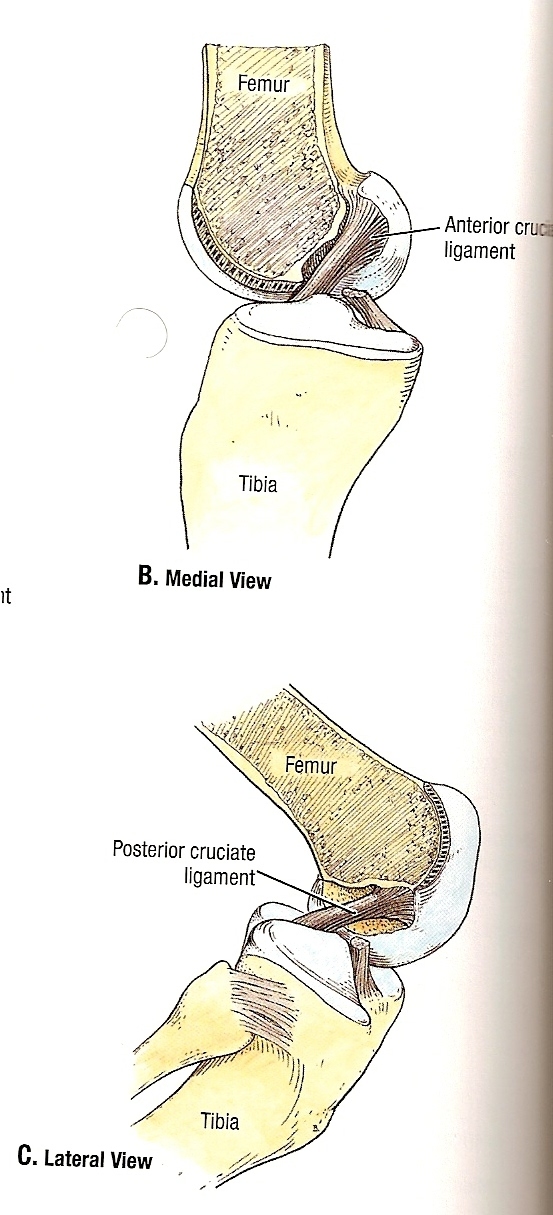 Structures inside the knee joint (cont.)
5- meniscofemoral lig
Movements of the knee joint:
1- Flexion: By the Hamstring muscles + gracilis, gastrocnemius, sartorius, popliteus, plantaris

2- Extension: By the Quadriceps femoris + tensor fascia latae.

3- Locking of the knee joint = medial rotation of the femur on the tibia in full extension (or lateral rotation of the tibia) . It occurs passively by sum
ation of ligamentous stretching

4- Unlocking of the Knee: In standing (tibia fixed) = lateral rotation of femur on tibia, In supine or sitting (tibia free) = Medial rotation of tibia.actively By popliteus
Relations of the knee joint:                                                 
1- Anteriorly: Prepatellar bursa                                
2- Laterally: Popliteus tendon, common peroneal nerve, biceps femoris, fibular collateral ligament.
3- Posteriorly: Plantaris, gastrocnemius (lateral head), short saphenous vein, tibial nerve, popliteal vessels, gastrocnemius (medial head) and semimembranosus.
Relations of the knee joint:
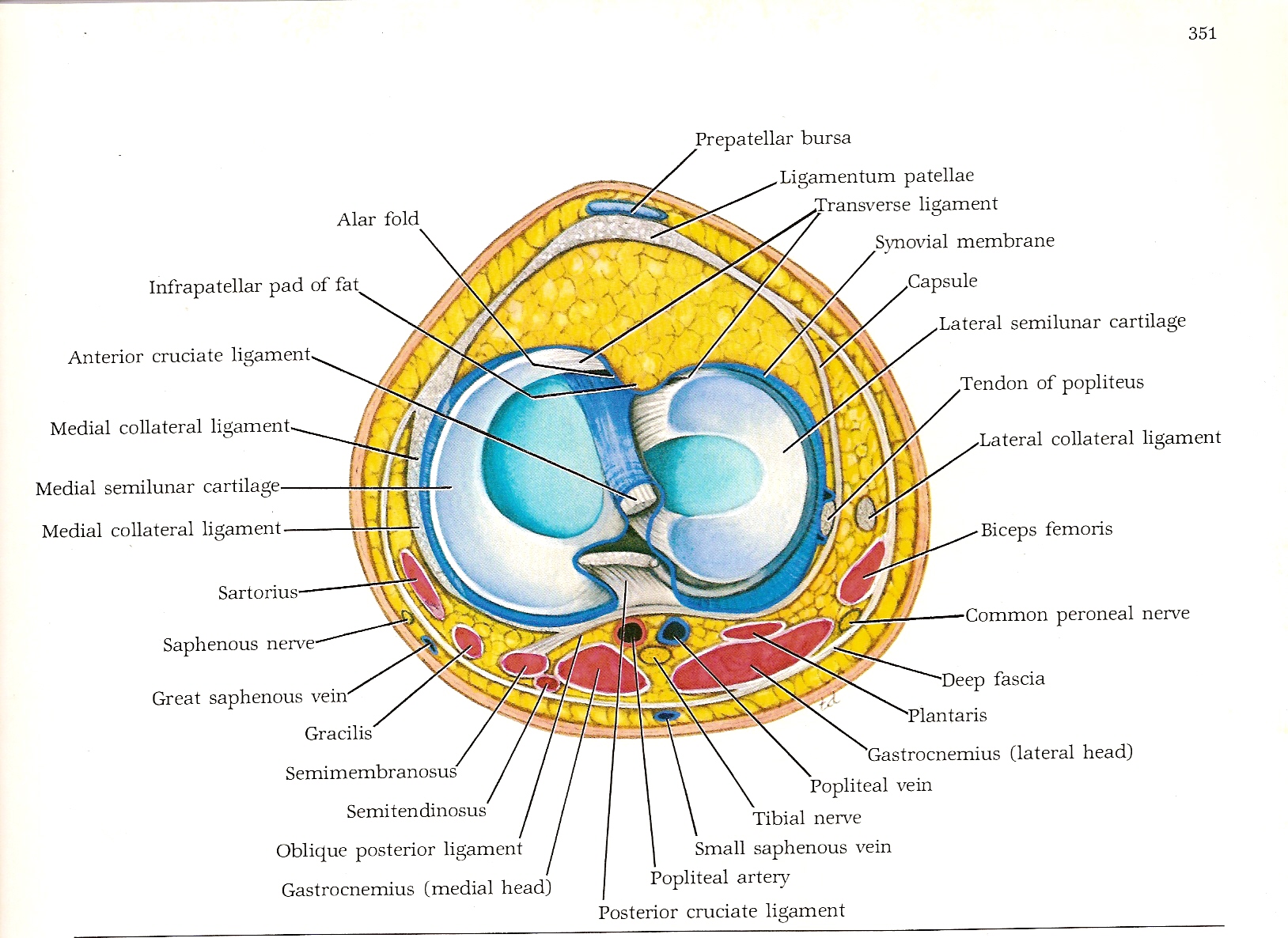 Bursae related to the knee joint:
1- Anterior to the knee:
    1. supra-patellar bursa
    2. prepatellar bursa
    3. superficial infra-patellar bursa
    4. deep infrapatellar bursa

2- Posterior to the knee:
    1. popliteus bursa
    2. semimembrenosus bursa
    3. semitendinosus bursa
    4. gastrocnemius bursa
    5. gracilis bursa
    6. biceps bursa
    7. sartorius bursa
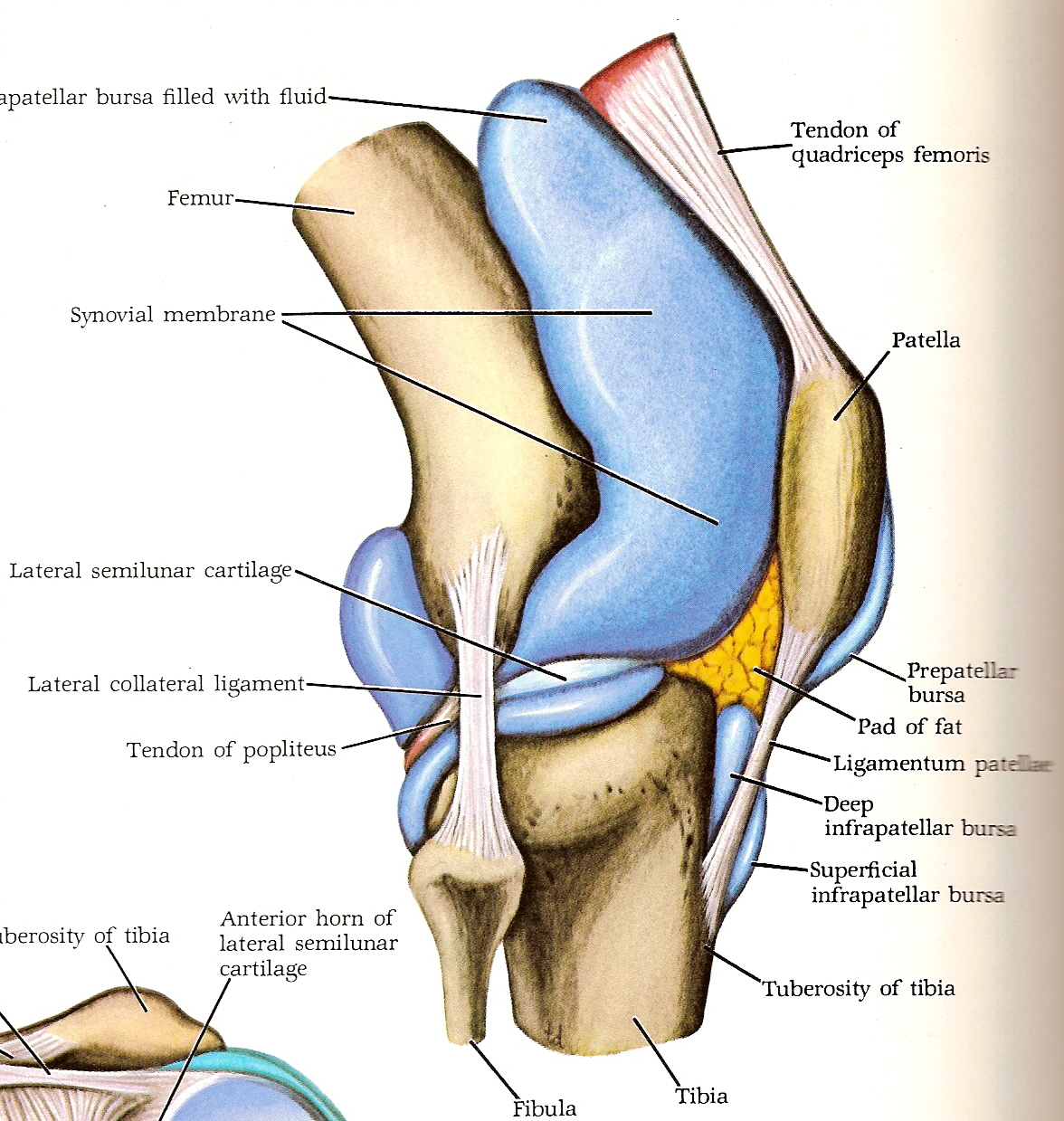 Structures inside the Knee joint:
1- the 2 menisci (semilunar cartilages).
2- The cruciate ligaments.
3- Popliteus tendon.
4- transverse lig
5- meniscofemoral lig.
Nerve supply of the 
knee joint:
Femoral, obturator, tibial, and 
common pernoneal nerves.

Arterial supply of 
knee joint:
From the anastomosis around knee.
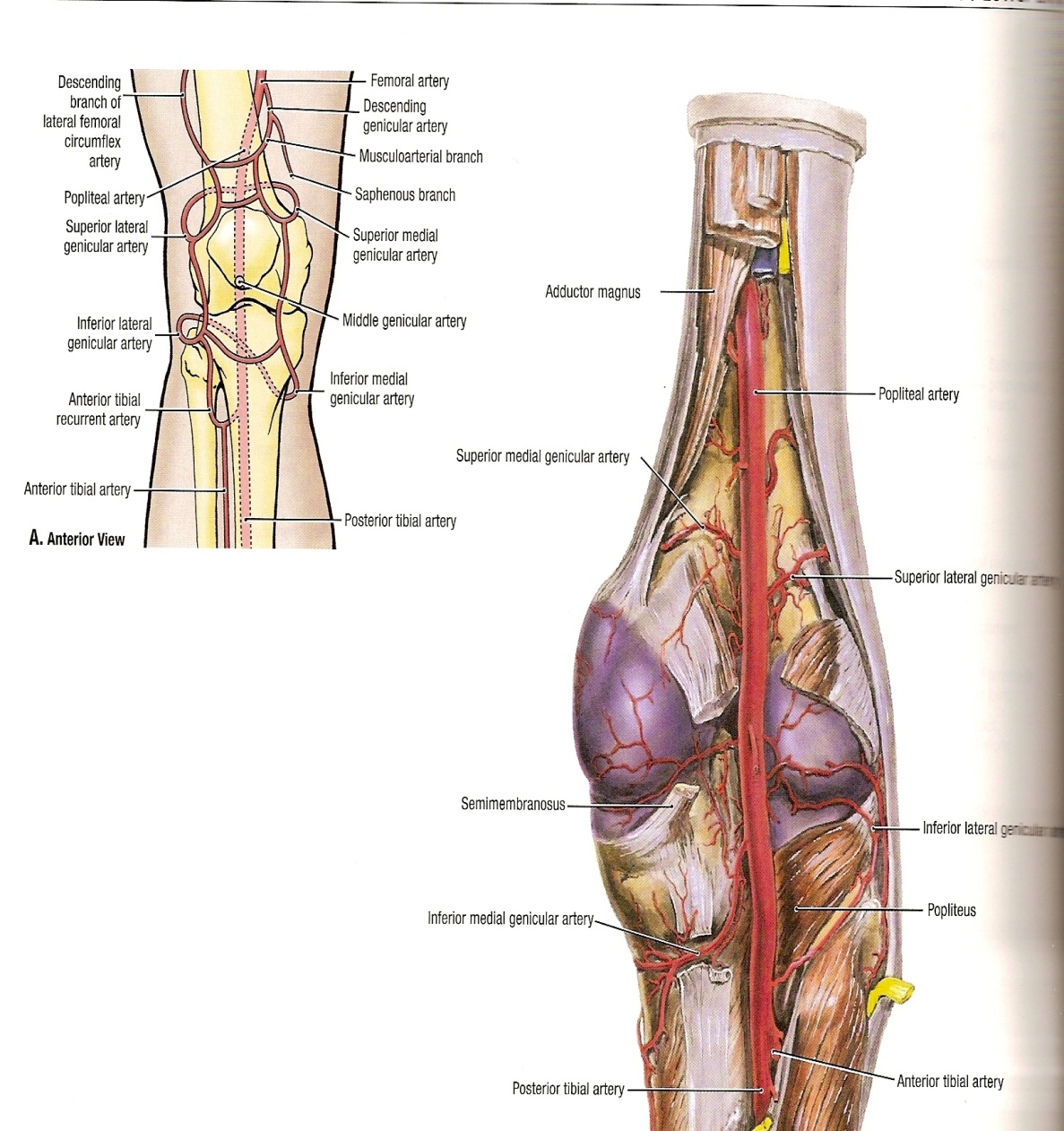 Imaging of the knee joint:
A 16-year-old boy making a powerful move out of the startingblocks to begin a 100-m sprint feels intense pain below hisright knee and collapses to the ground, unable to straightenhis leg. The given plain fi lm of the lateral knee reveals an avulsionfracture at the area indicated by the white arrowhead,with the fracture fragment identified by the white arrow.Which of the following muscles is most likely detached?
(A) Gastrocnemius
(B) Tibialis anterior
(C) Adductor magnus
(D) Rectus femoris
(E) Semitendinosus
Thank You